09.1.3-CPVA-R-724 PRIEMONĖ „MOKYKLŲ TINKLO EFEKTYVUMO DIDINIMAS“
Marius Jakubauskas
Lietuvos Respublikos švietimo ir mokslo ministerija
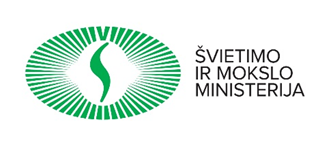 Svarbiausios sąvokos
Svarbiausios sąvokos
Remiama veikla
Specialieji projektų atrankos kriterijai
Reikalavimai projektams pagal 1 investicijų kryptį
Reikalavimai projektams pagal 2 investicijų kryptį
Reikalavimai projektams pagal 3 investicijų kryptį
Kiti reikalavimai
Atnaujinami / įrengiami statiniai turi atitikti ne mažiau kaip 3 reikalavimus: 
kiekvienoje atnaujinamoje ugdymo patalpoje turi būti įrengta bent viena darbo vieta, kuria galėtų naudotis specialiųjų poreikių turintys asmenys. 
specialiųjų poreikių asmenims pritaikytose kompiuterizuotose darbo vietose turi būti ši papildoma adaptacinė įranga: alternatyvios kompiuterio valdymo priemonės asmenims, negalintiems naudotis įprasta pele ir klaviatūra, ekrano skaitytuvas;
jei ugdymo patalpoje yra demonstravimo lenta, turi būti įrengtas jos apšvietimas, kurio valdymas būtų nepriklausomas nuo bendro patalpos apšvietimo valdymo;
priešgaisrinės ir kitos apsaugos sistemos turi turėti ir garsinį, ir vaizdinį (pvz. pavojaus atveju užsidegančios lempos ar ekranai) perspėjimą apie pavojų;
darbastalių ir įrangos išdėstymas ugdymo patalpoje turi būti planuojamas taip, kad patekimas į darbo vietą būtų tiesus ir lengvas (kelyje link darbo vietos nebūtų kliūčių, pvz. spintelių);
specialiųjų poreikių asmenims skirtos darbo vietos turi būti planuojamos ugdymo patalpos pradžioje arba kuo arčiau mokytojo stalo;
tarpai tarp stalų eilių arba darbastalių turi būti pakankami, kad galėtų judėti specialiosiomis judėjimo priemonėmis besinaudojantys asmenys;
jei pagal priemonę planuojama įrengti erdvę demonstravimui, darbo vietų išdėstymas toje patalpoje turi būti planuojamas taip, kad visiems mokiniams mokytojas ir demonstruojama medžiaga būtų gerai matoma;
patalpa turi būti apšviesta tolygiai, kad nekristų šešėliai, darbo paviršiai turi būti matiniai, kad nesusidarytų atspindžiai;
turi būti sudaryta galimybė reguliuoti/kontroliuoti patalpos apšvietimo lygį (t. y. įrengiami būvio, šviesos davikliai arba jungikliai atskiroms šviestuvų grupėms);
pastatuose turi būti įrengti išėjimus ir tualetus žymintys ženklai, atitinkantys nustatytus reglamentus.
Kiti reikalavimai
Daiktinės pareiškėjo (partnerio) teisės į statinį, kuriame įgyvendinant projektą bus vykdomi statybos darbai, turi būti įregistruotos įstatymų nustatyta tvarka ir galioti ne trumpiau kaip penkerius metus nuo projekto finansavimo pabaigos. Jei statinys ar žemės sklypas yra naudojamas pagal panaudos / nuomos sutartį, pareiškėjas turi turėti panaudos davėjo / nuomotojo raštišką sutikimą vykdyti projekto veiklas.
Jeigu privaloma, turi būti parengta poveikio aplinkai vertinimo ataskaita ir turėti atsakingos institucijos sprendimas ar atrankos išvada.
Jei planuojama veikla susijusi su įsteigtomis ar potencialiomis „Natura 2000“ teritorijomis ar artima tokių teritorijų aplinka, turi būti atliktas „Natura 2000“ teritorijų reikšmingumo nustatymas.
Maksimali projekto trukmė – 36 mėn.
Siektini rezultatai
Netinkamos finansuoti išlaidos
1.  naujų pastatų, priestatų ir antstatų statybos išlaidos; 
2. naujų inžinierinių statinių statybos išlaidos, išskyrus išlaidas, kurios būtinos pastatą tinkamai naudoti, ar kai tokių išlaidų būtinumas pagrindžiamas investicijų projekte ir jos nurodytos patvirtintame projektiniame pasiūlyme; 
3. viešųjų erdvių, aplinkos (sklypo) tvarkymo ir su tuo susijusios išlaidos, išskyrus išlaidas, kurios būtinos ir susijusios su atnaujinto pastato tinkamu naudojimu ir (ar) vaikų kūrybiškumo skatinimu ir kai tokių išlaidų būtinumas pagrindžiamas investicijų projekte; 
4. energetinio efektyvumo didinimo priemonių išlaidos: išorinių pastato sienų ir cokolio šiltinimas, taip pat ir sienų (cokolio) konstrukcijos defektų pašalinimas ir nuogrindos sutvarkymas, stogo šiltinimas (taip pat ir naujos stogo dangos įrengimas), perdangos po vėdinama šlaitinio stogo pastoge šiltinimas, šildymo ir karšto vandens inžinerinių sistemų modernizavimas (išskyrus radiatorių keitimą projekto lėšomis atnaujinamose erdvėse), vėdinimo ir (ar) rekuperacijos sistemų modernizavimas ar įrengimas, kitų perdangų (perdangos virš pravažiavimų, praėjimų), kurios ribojasi su išore, šiltinimas, lauko ir tambūro durų keitimas, taip pat ir įėjimo laiptų remontas ir pritaikymas neįgaliųjų poreikiams, langų keitimas  į mažesnio šilumos pralaidumo langus, rūsio perdangos šiltinimas, šildomo rūsio atitvarų šiltinimas, atnaujiname pastate įrengtos katilinės modernizavimas;
5. pastato išorės darbų išlaidos, išskyrus  darbų, kurie skirti vidaus patalpoms ir jų išlaidos yra tinkamos finansuoti, tačiau funkciškai taip pat turi ryšį ir su pastato išore, vykdymo išlaidos;
6. tikslinių transporto priemonių pirkimo, nuomos ir finansinės nuomos (lizingo) išlaidos;
Terminai
Svarbu atkreipti dėmesį!
Kartu su paraiška turi būti pateiktas pastato, kuriame planuojamos investicijos, energetinio efektyvumo sertifikatą, jei investuojama pagal Aprašo 20.1 papunktyje nurodytą poveiklę. Jeigu pastato energetinio efektyvumo klasė yra žemesnė nei C, tuomet kartu turi būti pateiktas techninis projektas, kuriame numatoma pastato energetinio efektyvumo klasė būtų ne mažesnė kaip C, statybą leidžiantis dokumentas bei savivaldybės tarybos sprendimas, kuriuo numatomas skirti finansavimas techninio projekto įgyvendinimui ir įsipareigojama dėl terminų įgyvendinant energetinio efektyvumo didinimo priemones;
Kartu su paraiška turi būti pateiktas numatomų vykdyti darbų detalizavimą, kuriame apibūdinta esama numatomų atnaujinti vidaus patalpų būklė, planuojami vykdyti darbai, jų rūšys, preliminarūs darbų apimčių žiniaraščiai, kuriuose nurodytos orientacinės darbų kainos, preliminarūs ar inventoriniai su pažymėta darbų vieta brėžiniai, kita informacija, įrodanti projekto atitiktį Aprašo 26 punkto (priklausomai nuo investicinės krypties) reikalavimams. Jei yra parengtas statinio projektas, numatomų vykdyti darbų detalizavimas gali būti neteikiamas, teikiamas statinio projektas.
Sėkmingų projektų!